UBND THÀNH PHỐ QUY NHƠN
TRƯỜNG TIỂU HỌC LÊ LỢI
CHÀO MỪNG CÁC EM ĐẾN VỚI 
TIẾT HỌC NGÀY HÔM NAY


Giáo viên giảng dạy: Lê Thị Kim Dung
Năm học: 2024-2025
Em hãy kể tên các loại dấu câu mà em đã được học ?
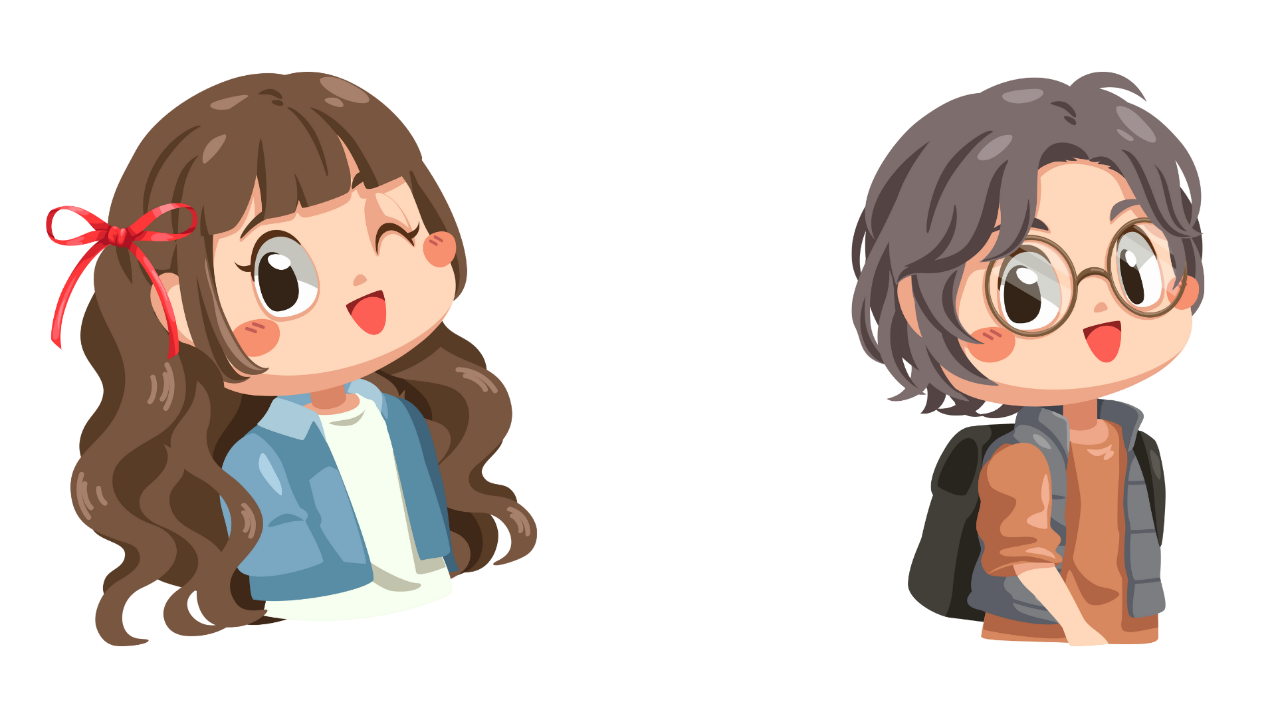 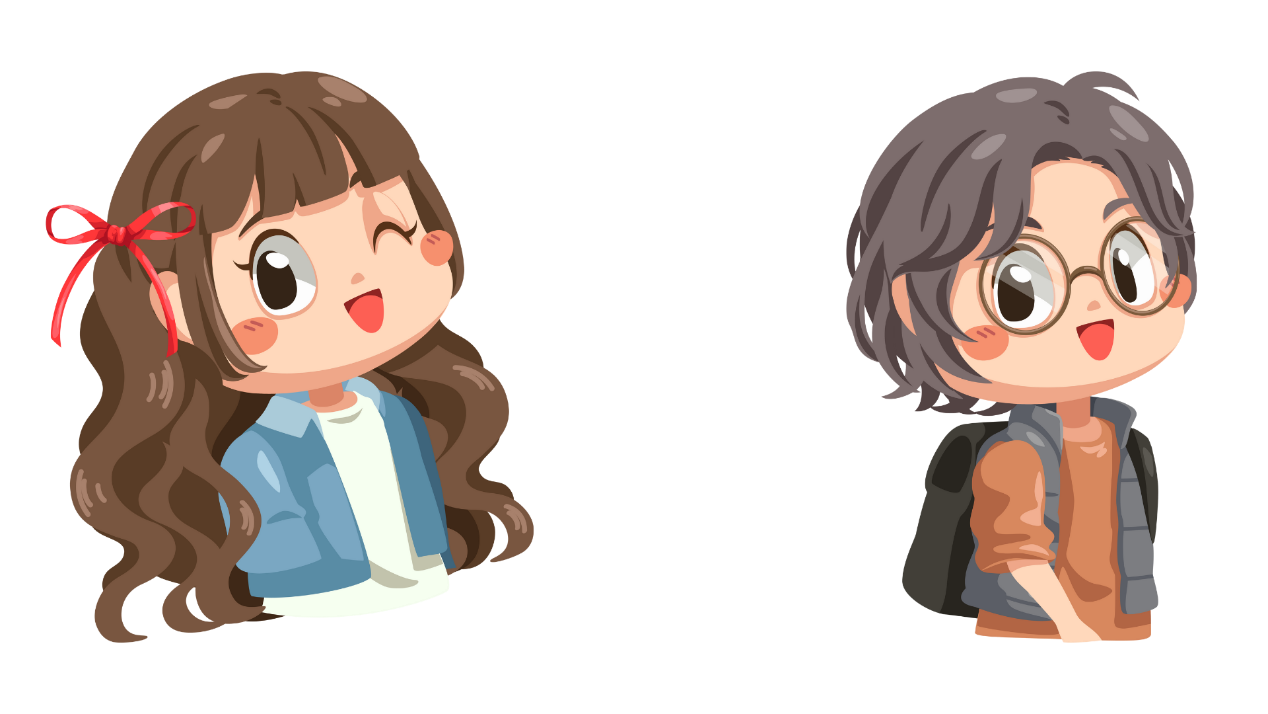 Dấu chấm phẩy
Dấu phẩy
Dấu chấm
Dấu hai chấm
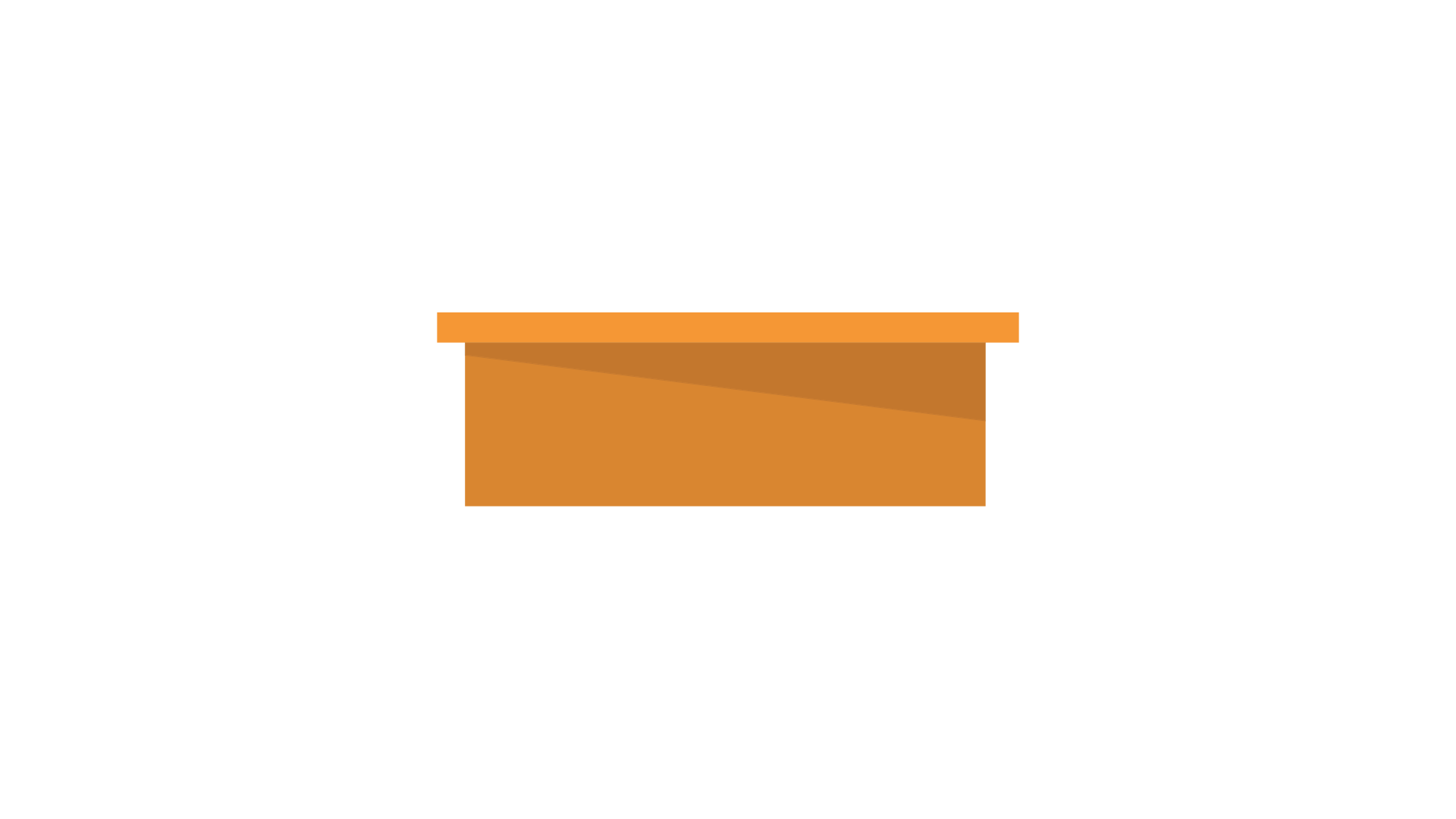 Dấu ngoặc kép
Dấu chấm hỏi
Đánh dấu các ý trong một đoạn liệt kê.
Tác dụng của
dấu gạch ngang?
NHÂN VẬT TRONG CÁC CÂU CHUYỆN
- Bạn nhỏ trong bài thơ Tuổi Ngựa.
 Hồng trong câu chuyện Làm chị.
 Bạn nhỏ trong câu chuyện Cái răng khểnh.
 Minh trong câu chuyện Vệt phấn trên mặt bàn.
 Bạn nhỏ trong câu chuyện Những vết đinh.
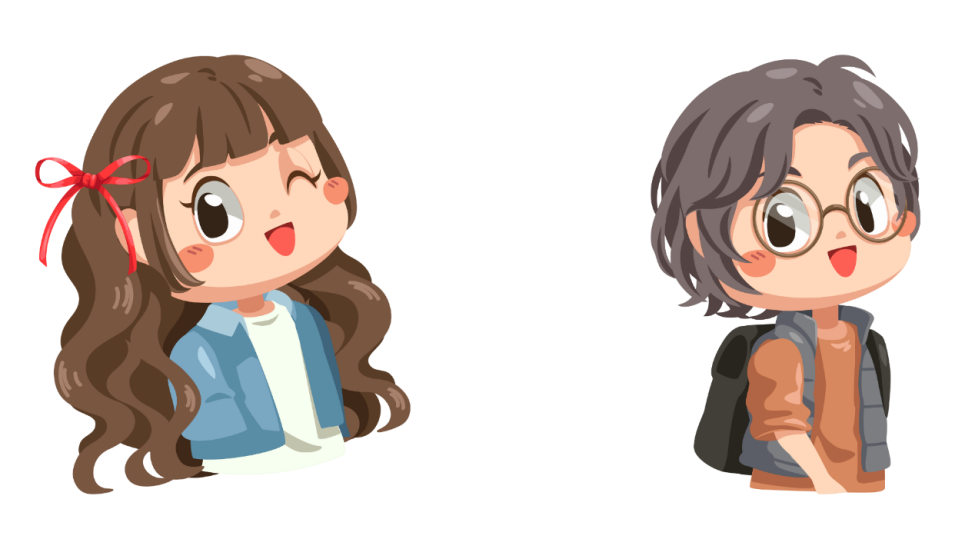 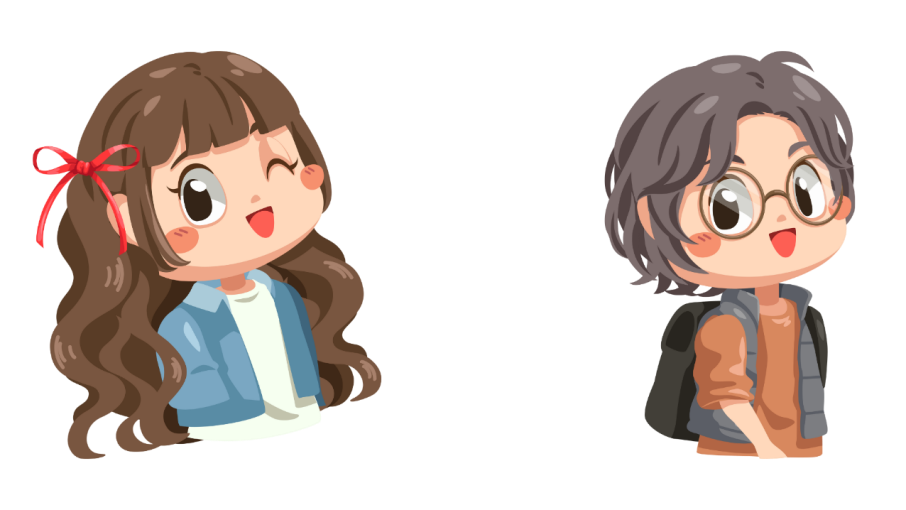 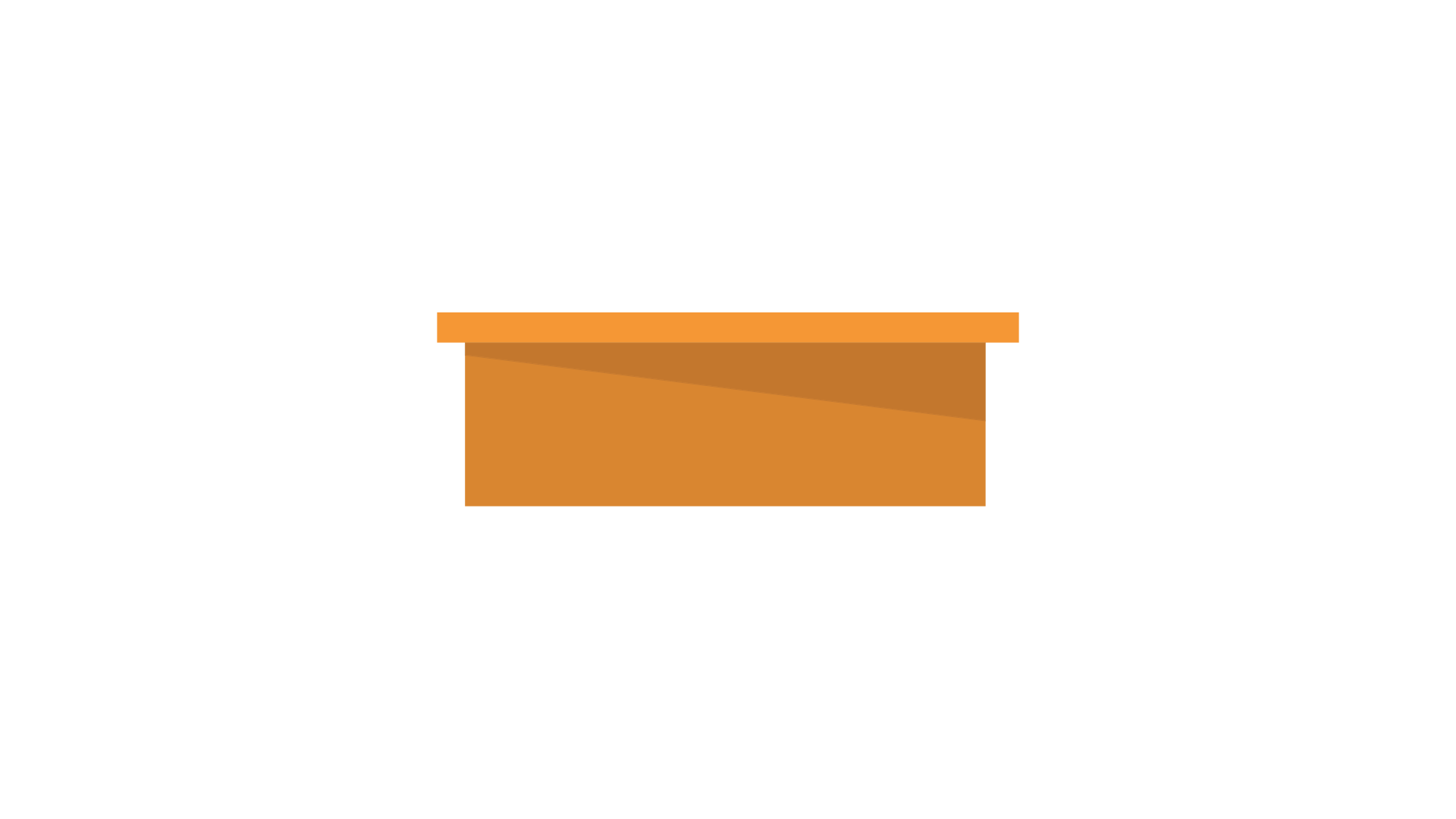 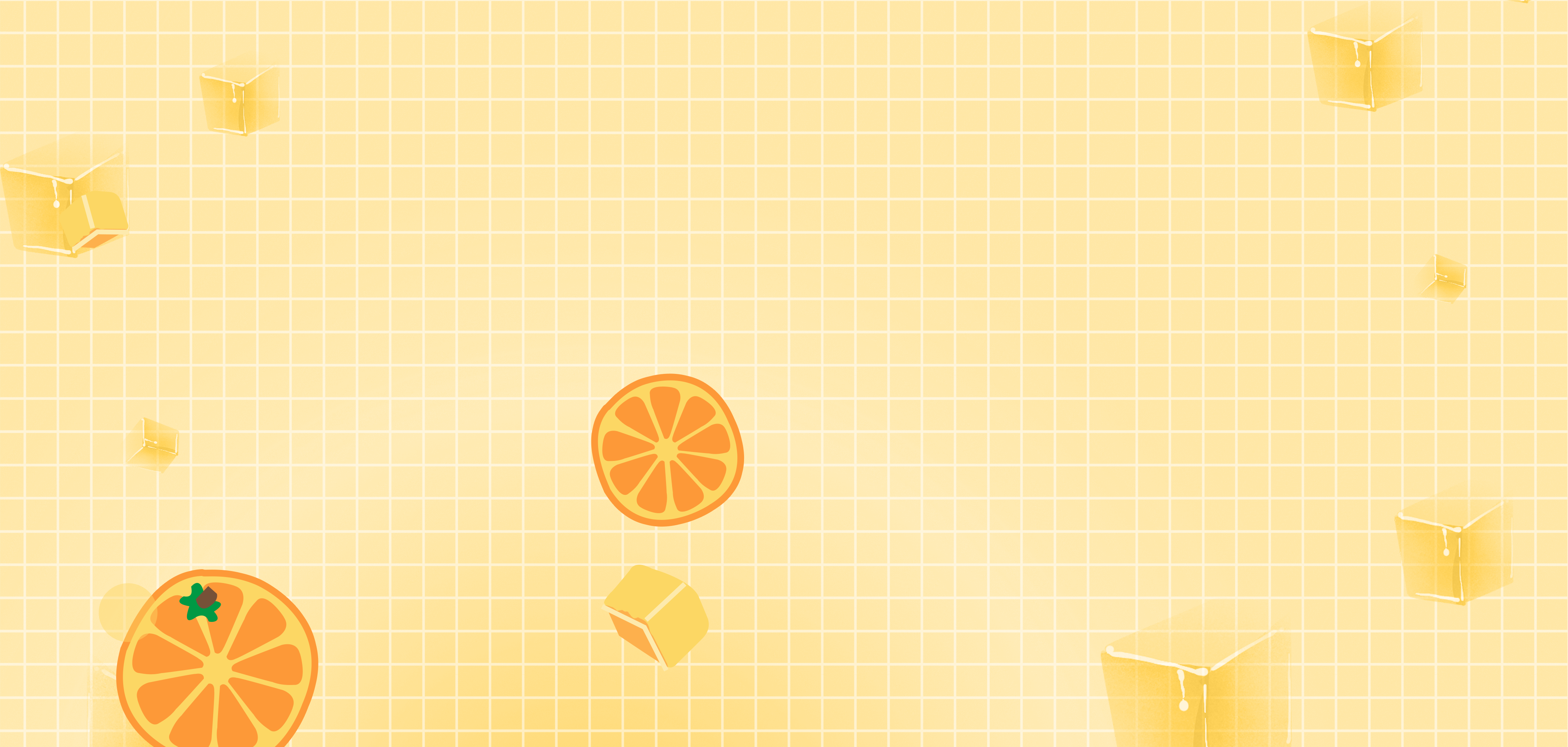 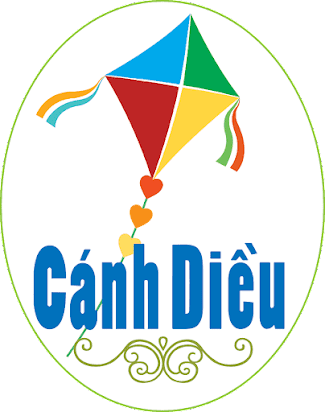 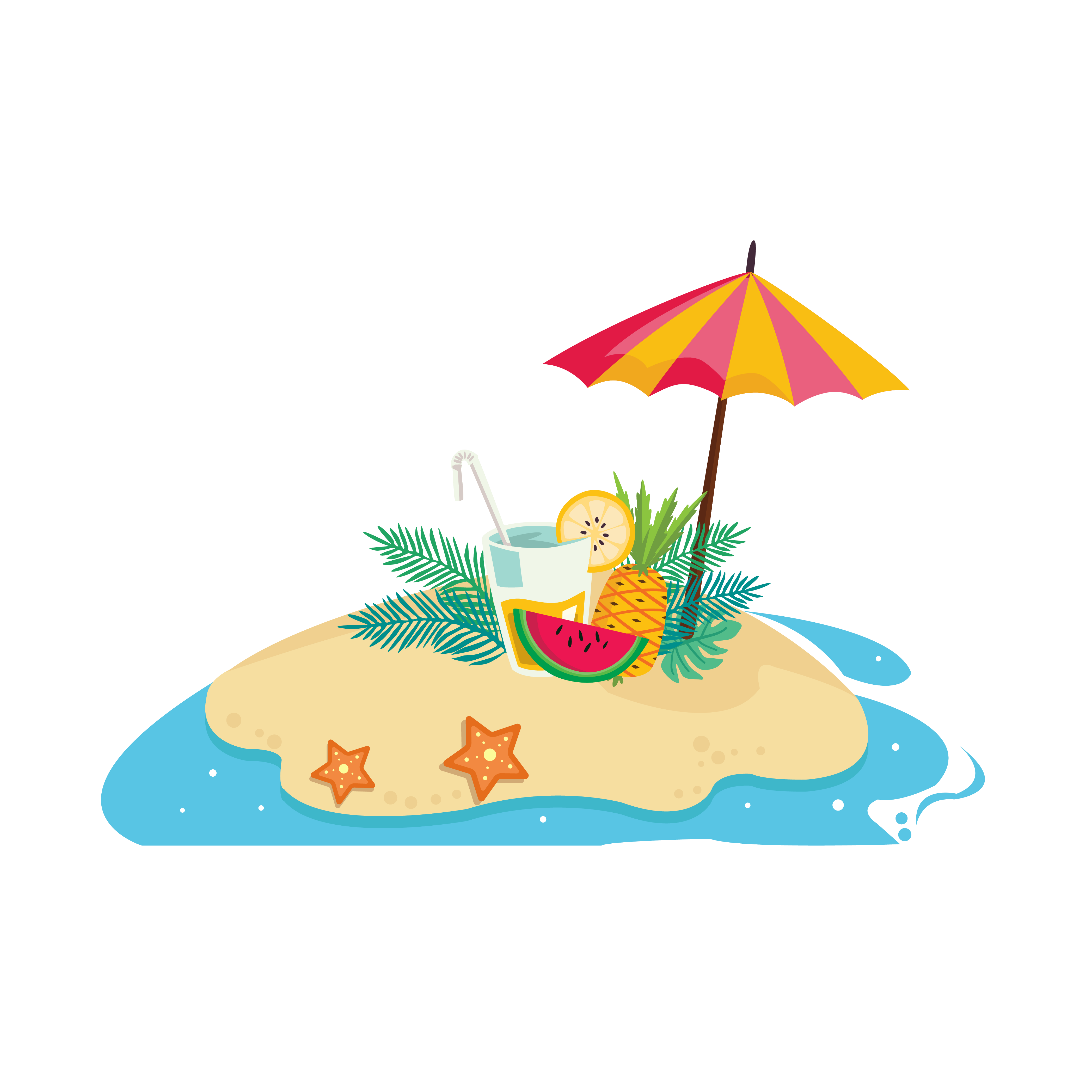 Thứ năm ngày 20 tháng 02 năm 2025
LUYỆN TỪ VÀ CÂU:
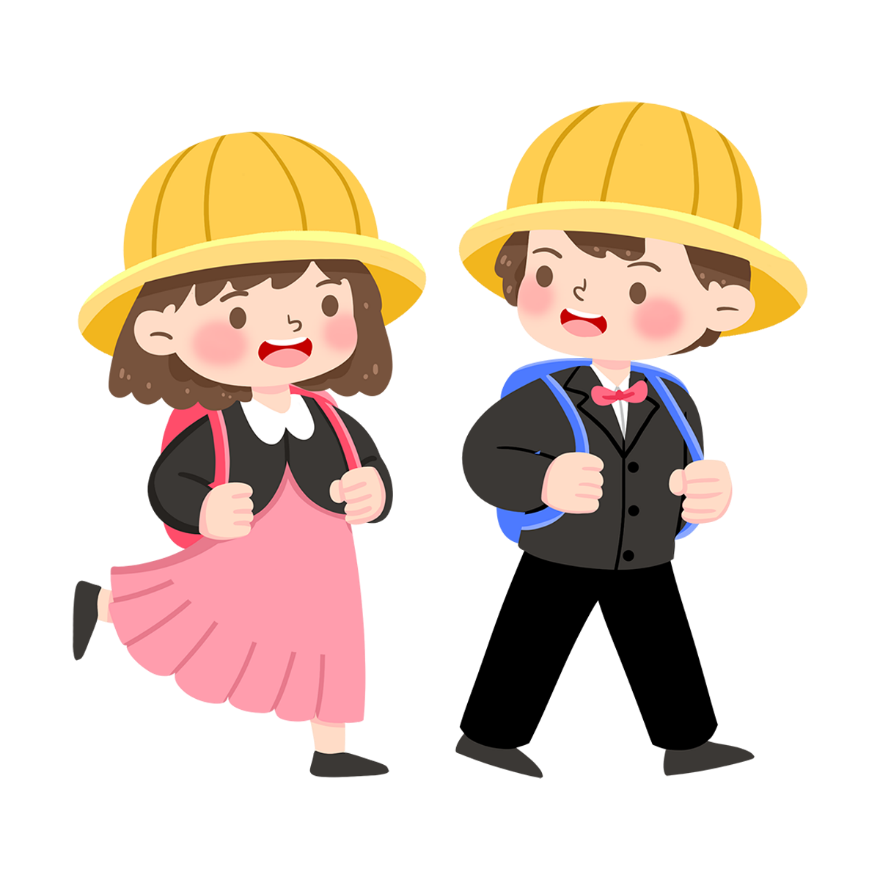 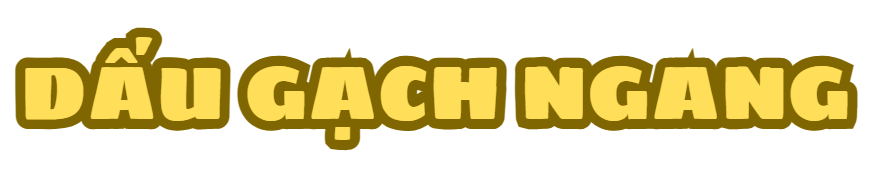 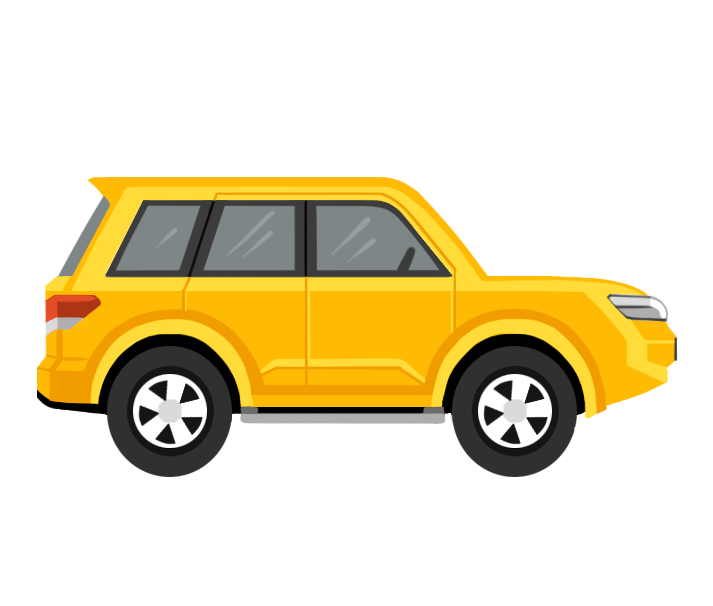 Dấu gạch ngang trong mỗi câu dưới đây được dùng để làm gì? Tìm ý đúng?
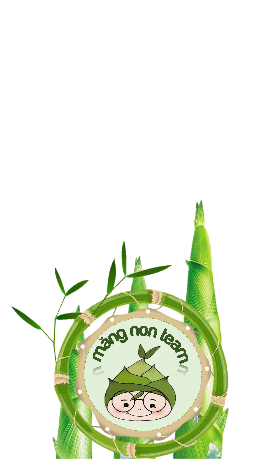 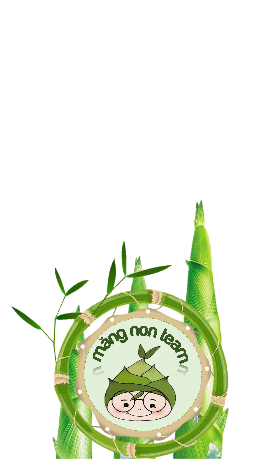 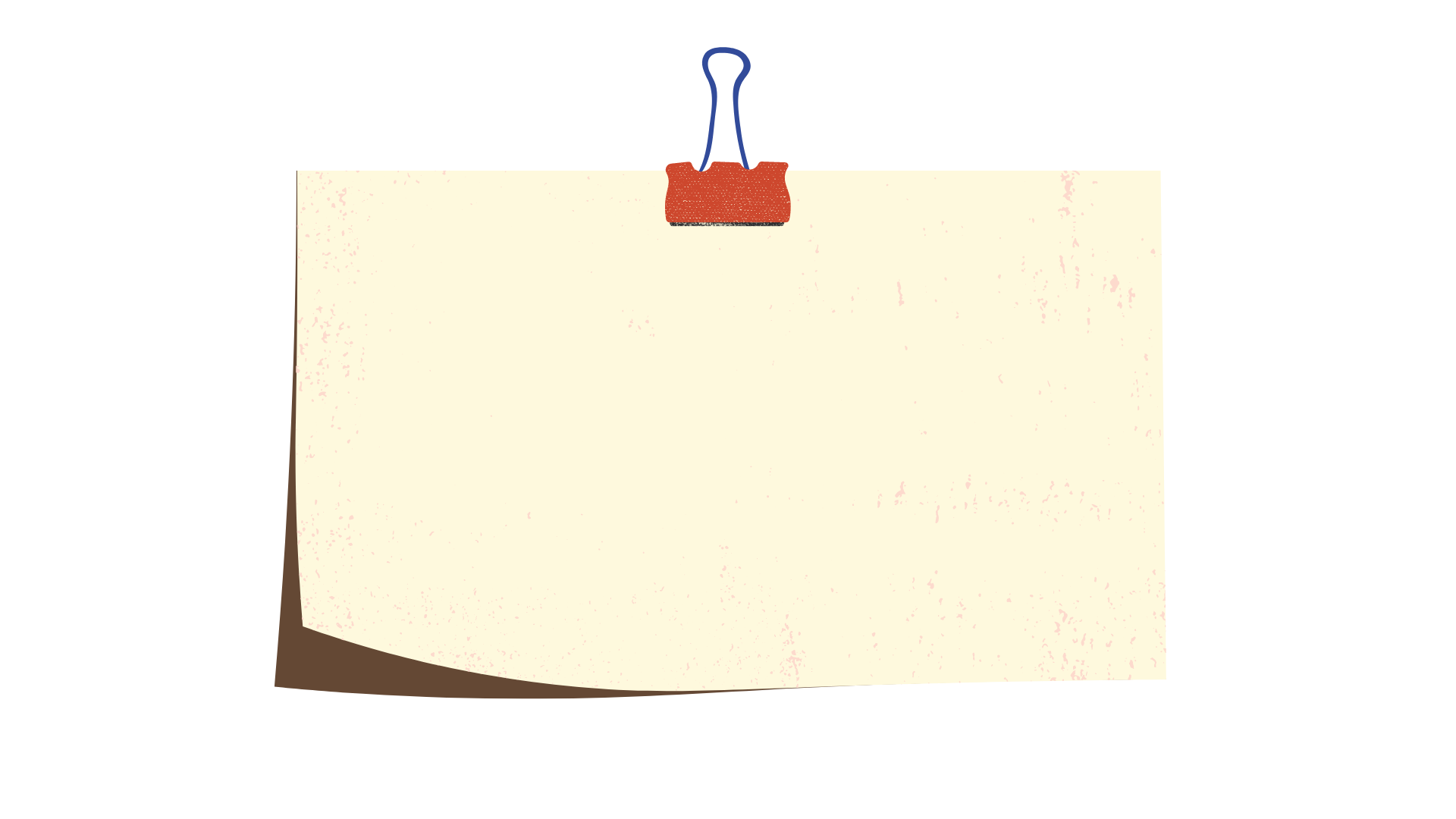 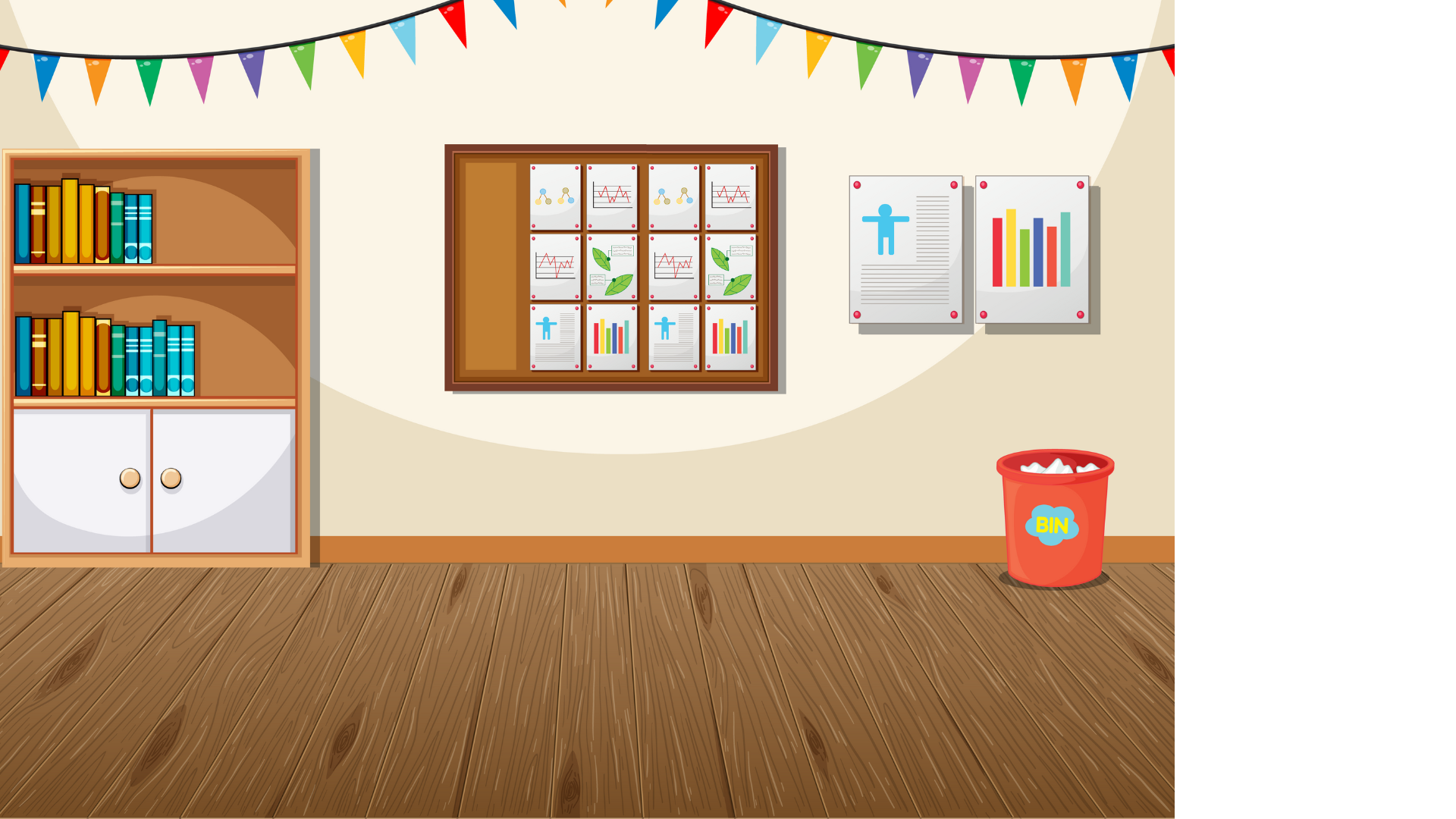 RÚT RA BÀI HỌC:
Dấu gạch ngang dùng để làm gì?
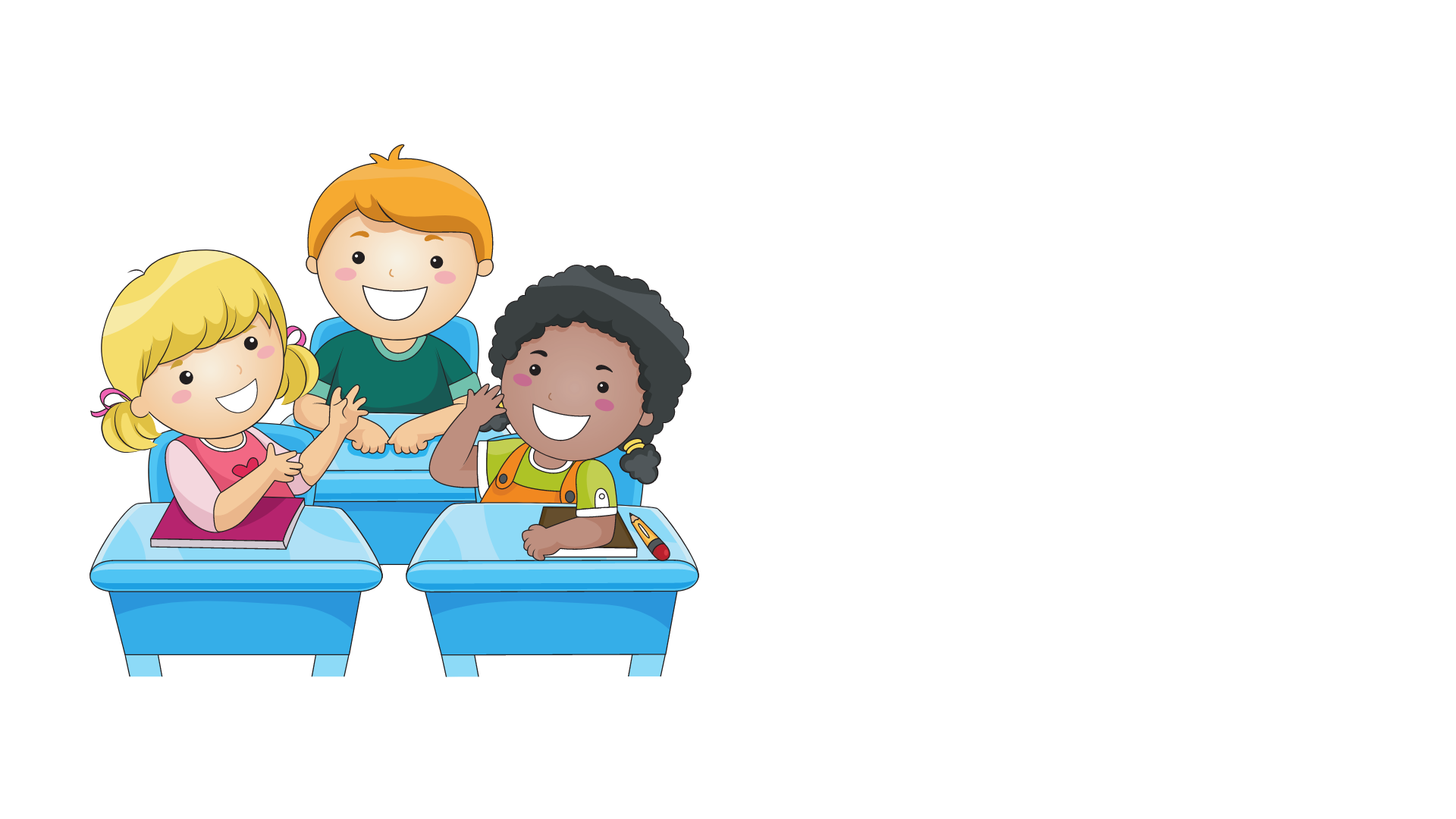 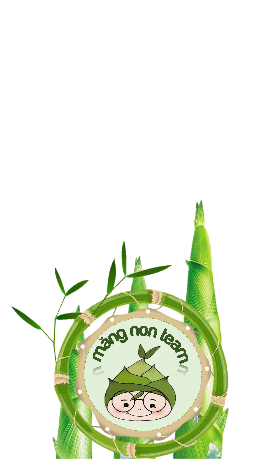 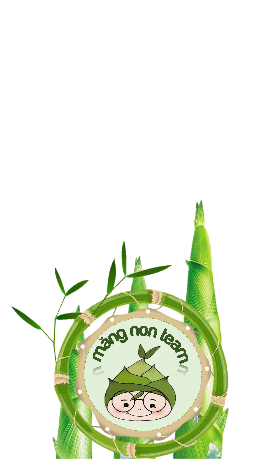 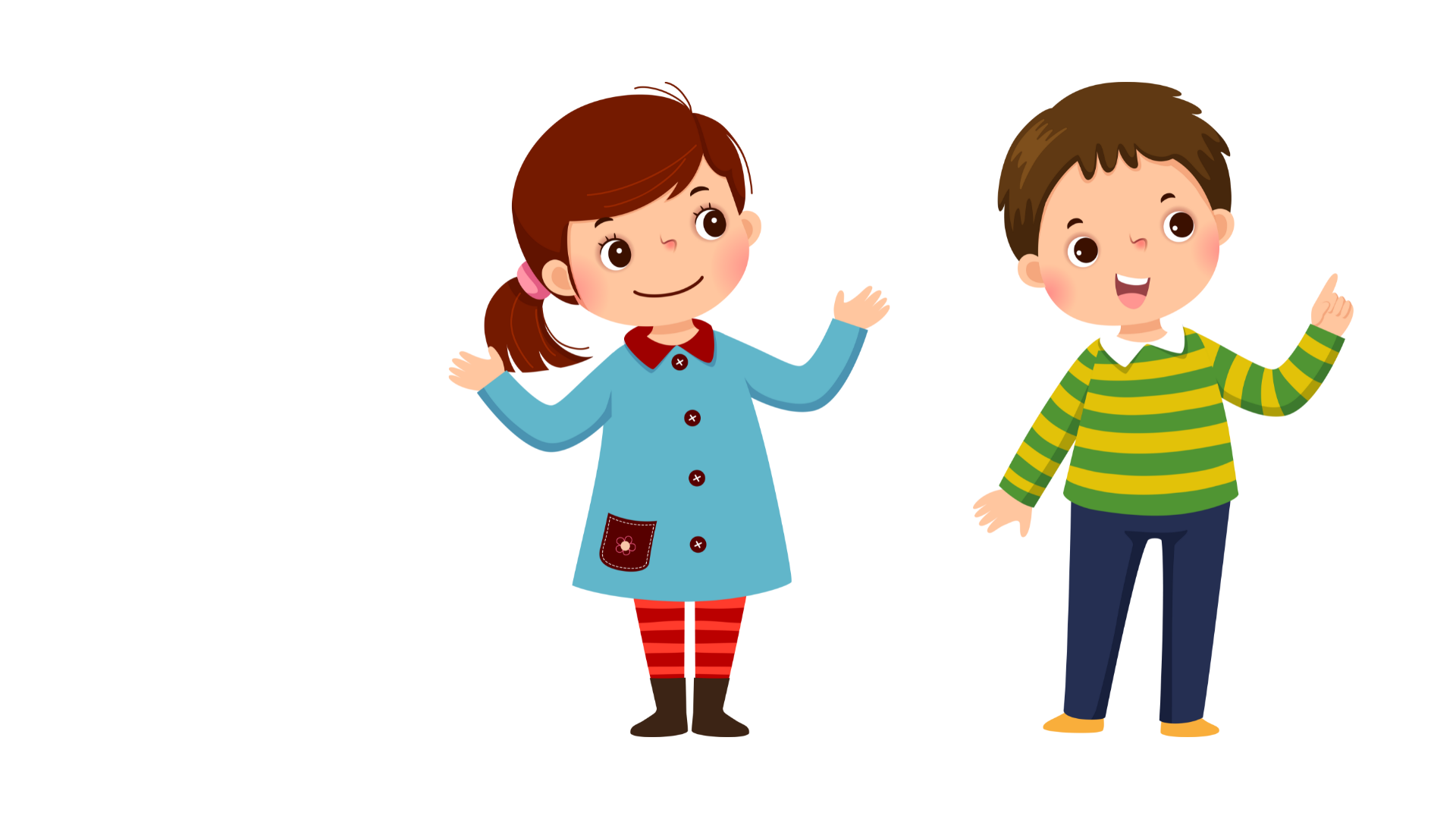 Dấu gạch ngang được dùng để nối các từ trong một liên danh.
Giữa dấu gạch ngang với từ đứng trước và sau nó có khoảng cách.
Liên danh: tập hợp hai hoặc nhiều từ chỉ tên những sự vật có quan hệ với nhau (nghĩa trong bài học).
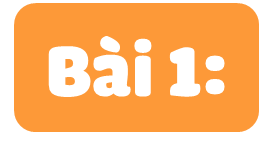 Tìm và nêu tác dụng của dấu gạch ngang trong các câu dưới dây:
a. Cầu truyền hình đặc biệt “Hạ Long thần tiên" nhằm tôn vinh giá trị của Vịnh Hạ Long được truyền hình trực tiếp từ 20 giờ đến 22 giờ ngày 29-10-2011 với bốn điểm cầu: Hà Nội – Hạ Long – Huế – Thành phố Hồ Chí Minh.
Theo QUANG THỌ
b) Công ty cổ phần Vận tải đường sắt Sài Gòn tổ chức thêm một số chuyến tàu vào dịp lễ Quốc khánh năm 2022. Sau đây là các tuyến đường có chuyến tàu tăng thêm:
+ Tuyến Thành phố Hồ Chí Minh – Hà Nội.
+ Tuyến Thành phố Hồ Chí Minh – Quy Nhơn.
+ Tuyến Thành phố Hồ Chí Minh – Nha Trang
+ Tuyến Thành phố Hồ Chí Minh – Phan Thiết.
Theo báo hanoimoi.com.vn
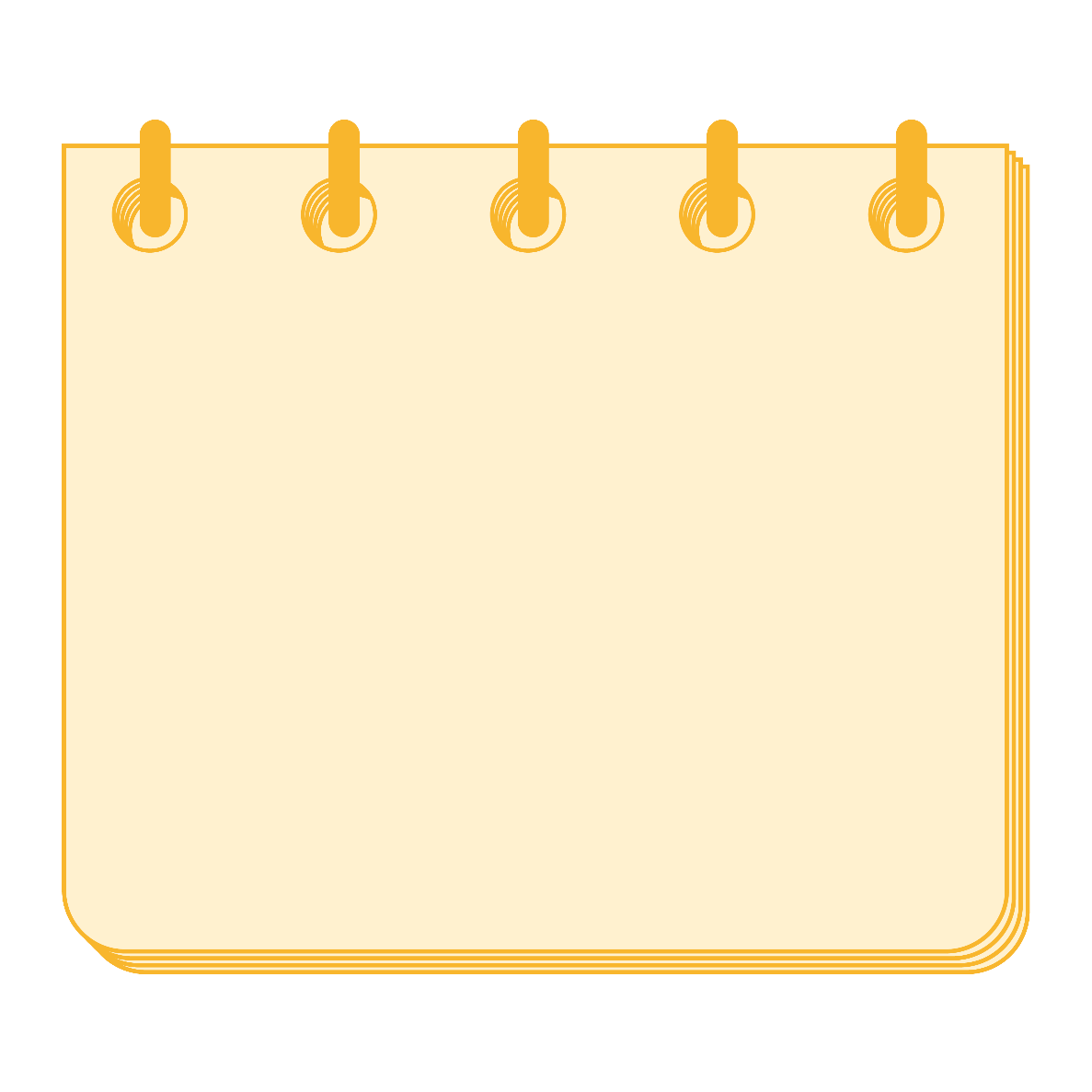 Dùng để nối các từ ngữ trong một liên danh (các điểm cầu trong cùng một chương trình truyền hình).
a. Cầu truyền hình đặc biệt “Hạ Long thần tiên" nhằm tôn vinh giá trị của Vịnh Hạ Long được truyền hình trực tiếp từ 20 giờ đến 22 giờ ngày 29-10-2011 với bốn điểm cầu:
Hà Nội – Hạ Long – Huế – Thành phố Hồ Chí Minh.
Theo QUANG THỌ
Hà Nội – Hạ Long – Huế – Thành phố Hồ Chí Minh.
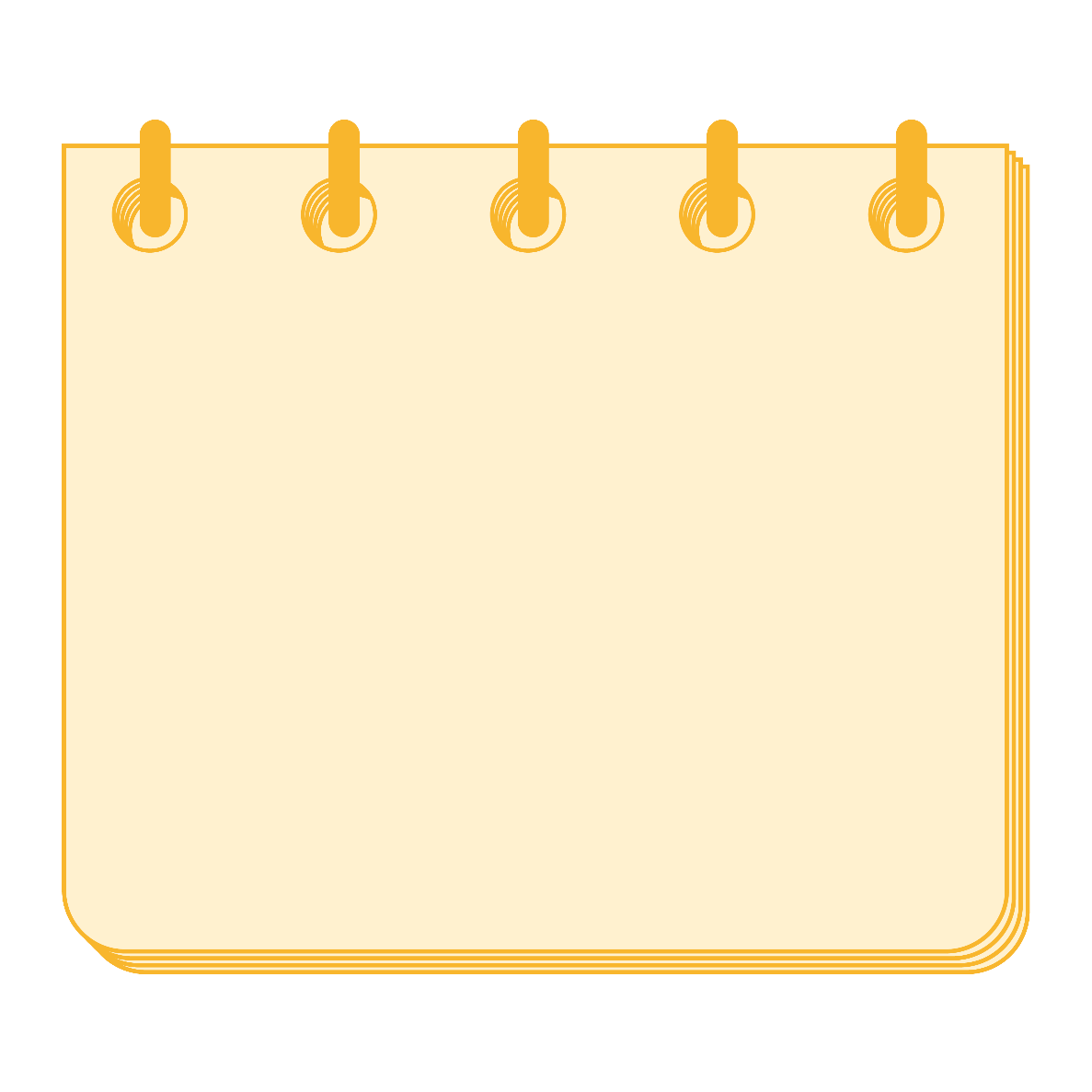 Dùng để nối các từ ngữ trong một liên danh (các điểm đầu và điểm cuối của một tuyến đường).
b) Công ty cổ phần Vận tải đường sắt Sài Gòn tổ chức thêm một số chuyến tàu vào dịp lễ Quốc khánh năm 2022. Sau đây là các tuyến đường có chuyến tàu tăng thêm:
+ Tuyến Thành phố Hồ Chí Minh – Hà Nội.
+ Tuyến Thành phố Hồ Chí Minh – Quy Nhơn.
+ Tuyến Thành phố Hồ Chí Minh – Nha Trang
+ Tuyến Thành phố Hồ Chí Minh – Phan Thiết.
Theo báo hanoimoi.com.vn
+ Tuyến Thành phố Hồ Chí Minh – Hà Nội.
+ Tuyến Thành phố Hồ Chí Minh – Quy Nhơn.
+ Tuyến Thành phố Hồ Chí Minh – Nha Trang
+ Tuyến Thành phố Hồ Chí Minh – Phan Thiết.
Tìm vị trí cần bổ sung dấu gạch ngang; nêu tác dụng của mỗi dấu gạch ngang.
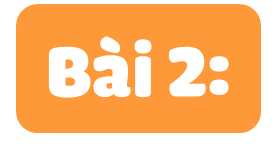 c) Vùng quế Trà My Trà Bồng (Quảng Nam                       Quảng Ngãi) là một trong bốn vùng trồng quế có diện tích lớn và lâu đời ở Việt Nam.
Theo báo Quảng Ngãi
a) Ngày 24-10-2018, Bộ Tư lệnh Bộ đội Biên phòng đã tổ chức họp báo thông tin về Chương trình Giao lưu hữu nghị biên giới Việt Nam Lào Cam-pu-chia lần thứ nhất, năm 2018.
Theo báo daidoanket.vn
b) Trong kho tàng truyện cổ các dân tộc thiểu số miền núi Quảng Ngãi có không ít những câu chuyện về tình ruột thịt anh em Kinh Thượng.
Theo sách Các dân tộc thiểu số Việt Nam thế kỉ XX
Tìm vị trí cần bổ sung dấu gạch ngang; nêu tác dụng của mỗi dấu gạch ngang.
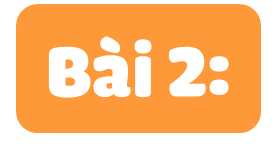 a) Ngày 24-10-2018, Bộ Tư lệnh Bộ đội Biên phòng đã tổ chức họp báo thông tin về Chương trình Giao lưu hữu nghị biên giới Việt Nam –  Lào – Cam-pu-chia lần thứ nhất, năm 2018.
Theo báo daidoanket.vn
Nối tên các nước có quan hệ với nhau
Tìm vị trí cần bổ sung dấu gạch ngang; nêu tác dụng của mỗi dấu gạch ngang.
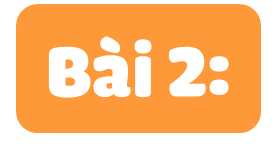 b) Trong kho tàng truyện cổ các dân tộc thiểu số miền núi Quảng Ngãi có không ít những câu chuyện về tình ruột thịt anh em Kinh –  Thượng.
Theo sách Các dân tộc thiểu số Việt Nam thế kỉ XX
Để nối tên các dân tộc anh em trên đất nước ta.
Tìm vị trí cần bổ sung dấu gạch ngang; nêu tác dụng của mỗi dấu gạch ngang.
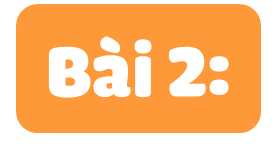 Để nối tên các vùng, địa phương liên kề nhau.
c) Vùng quế Trà My  Trà Bồng (Quảng Nam  –                           Quảng Ngãi) là một trong bốn vùng trồng quế có diện tích lớn và lâu đời ở Việt Nam.
Theo báo Quảng Ngãi
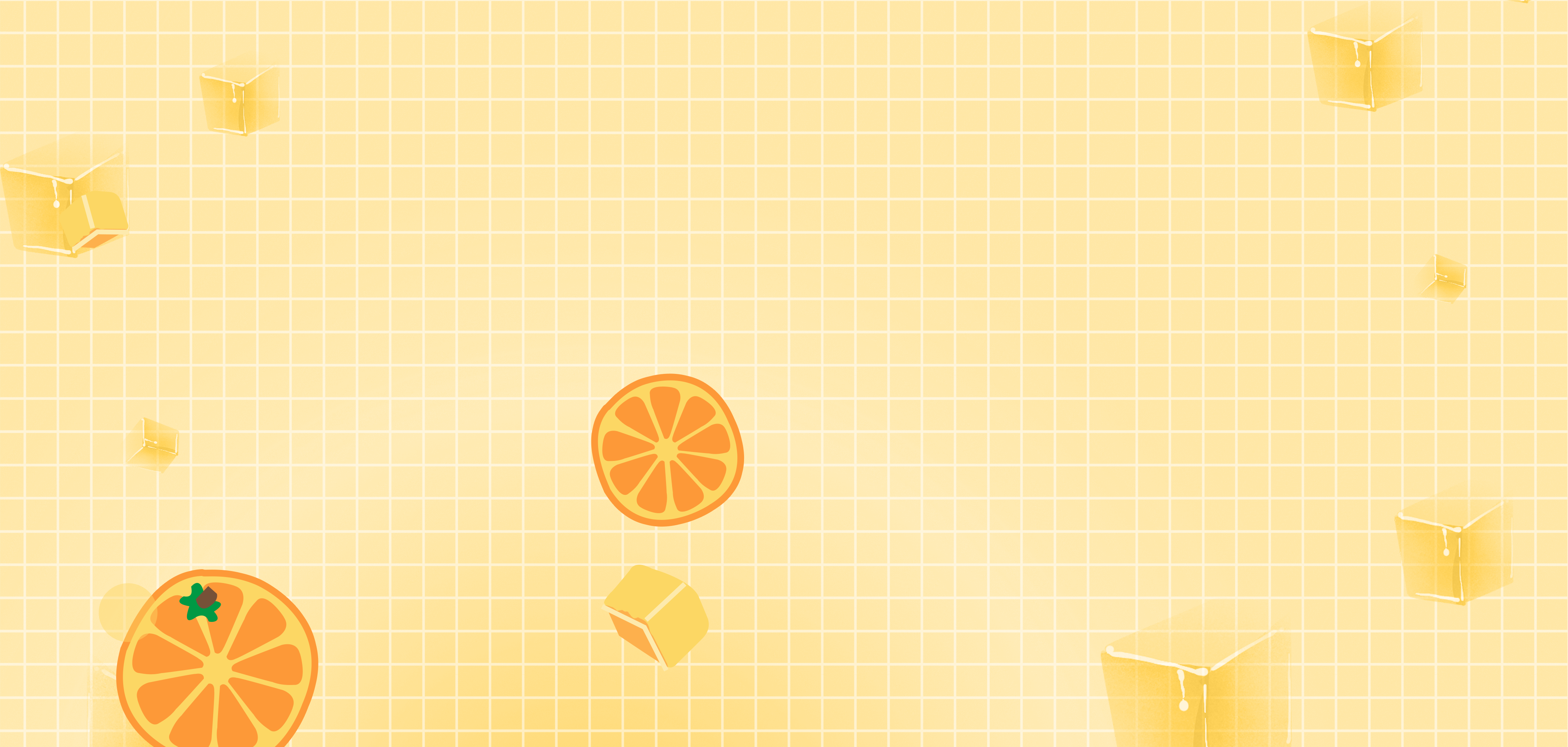 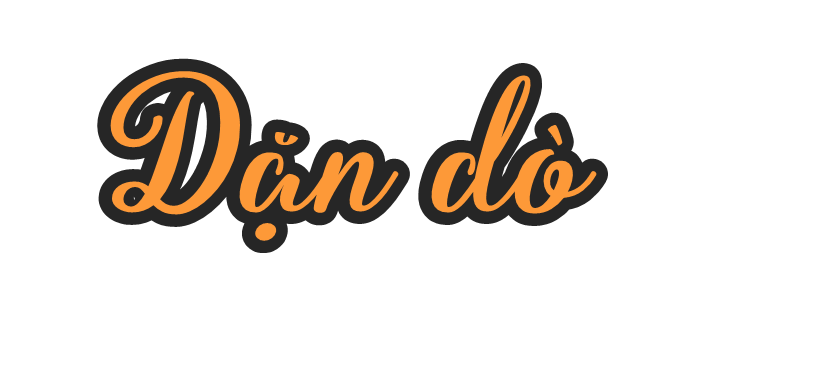 Ôn lại kiến thức đã học về dấu gạch ngang.
Chuẩn bị bài mới.
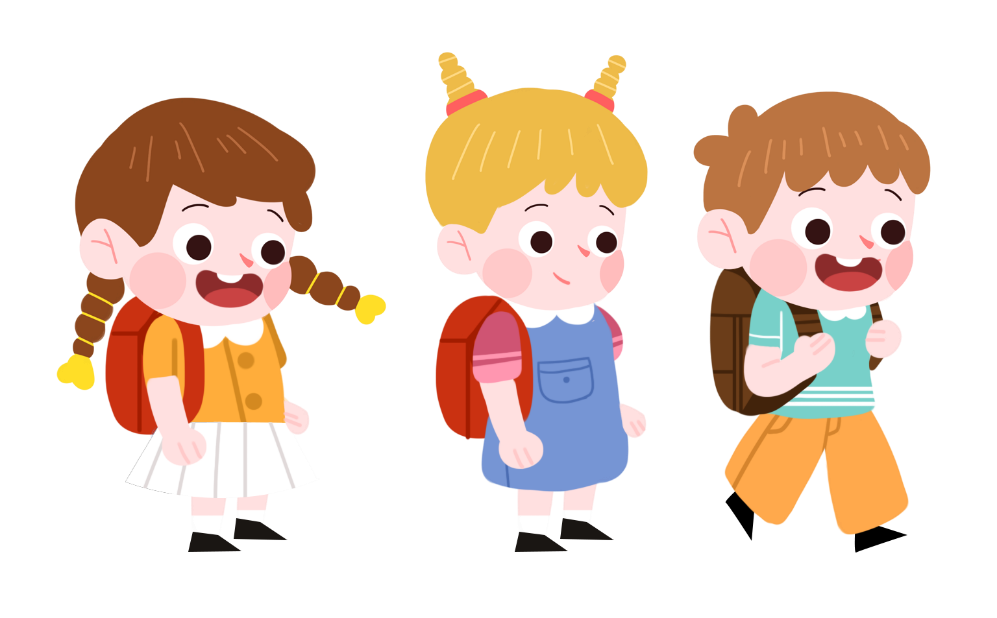 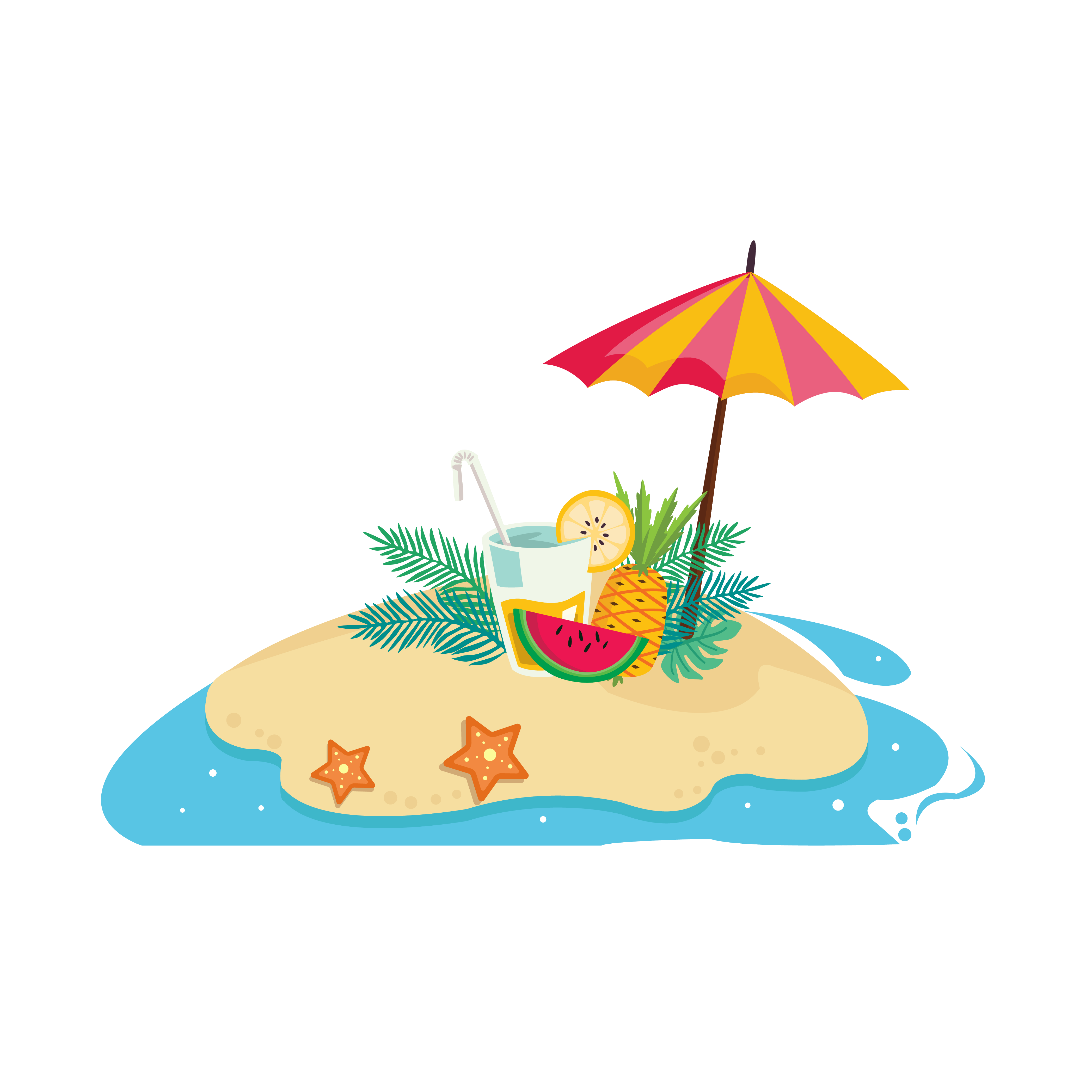 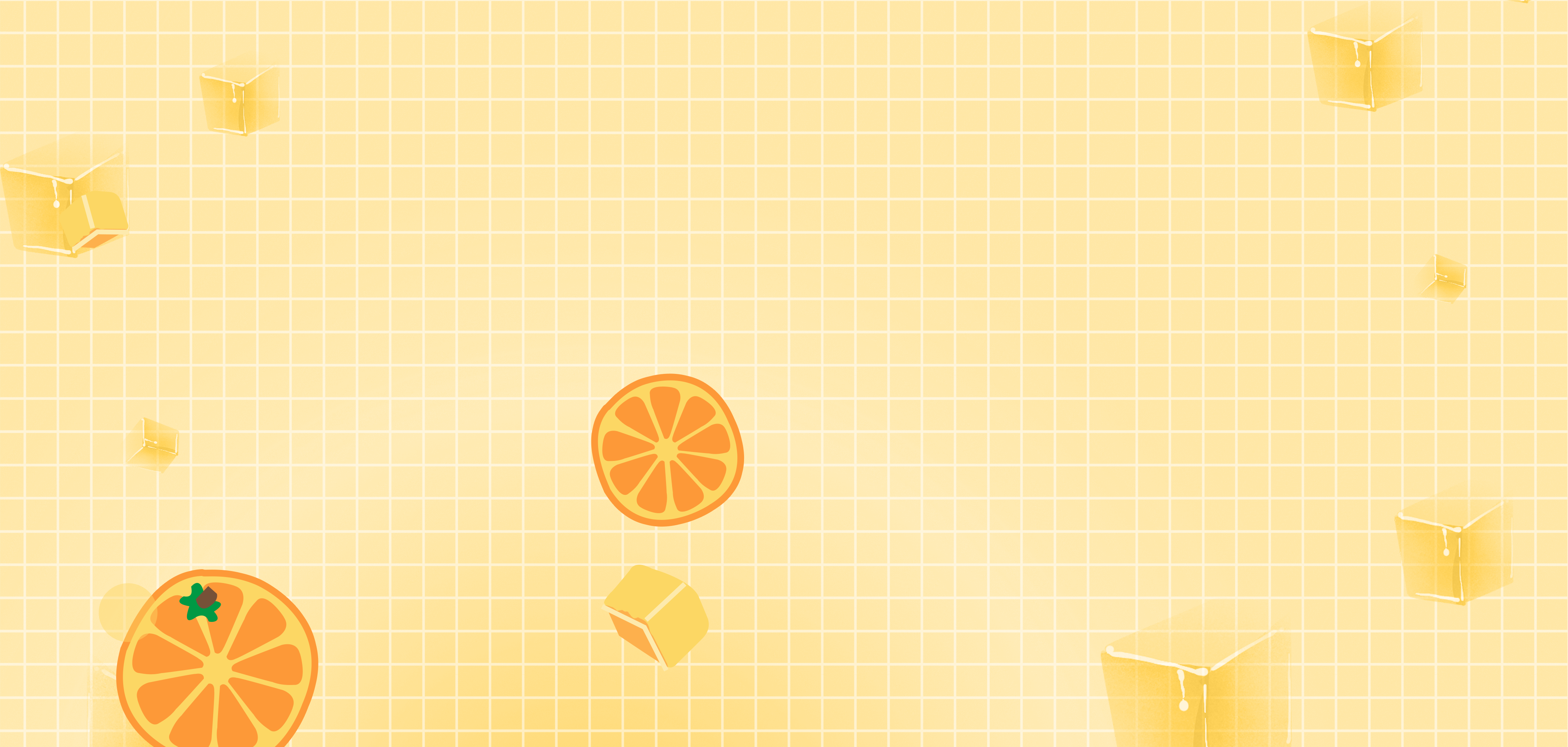 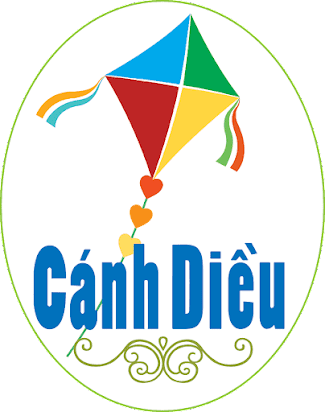 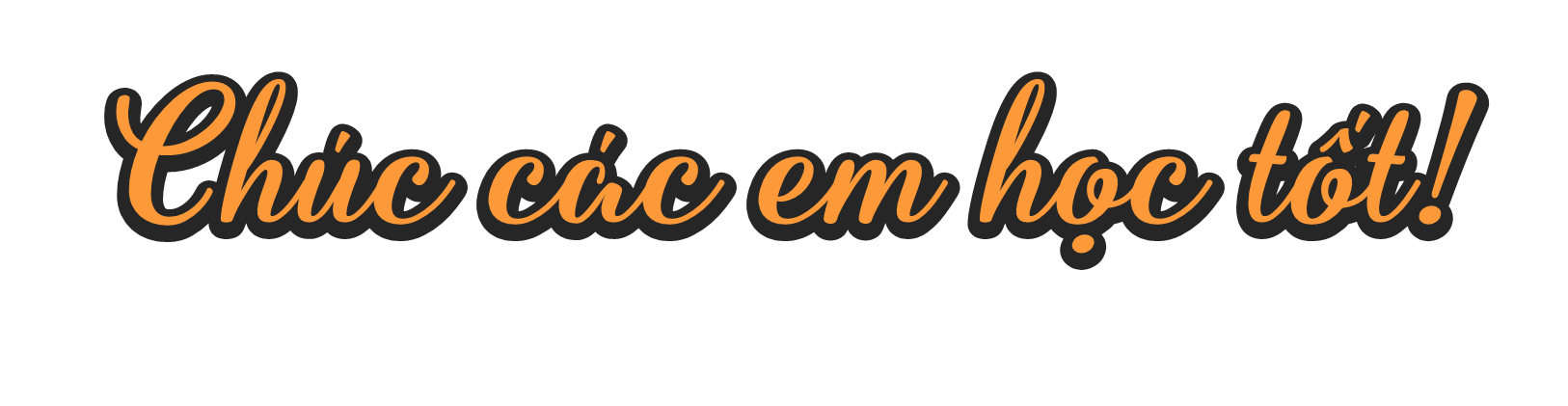 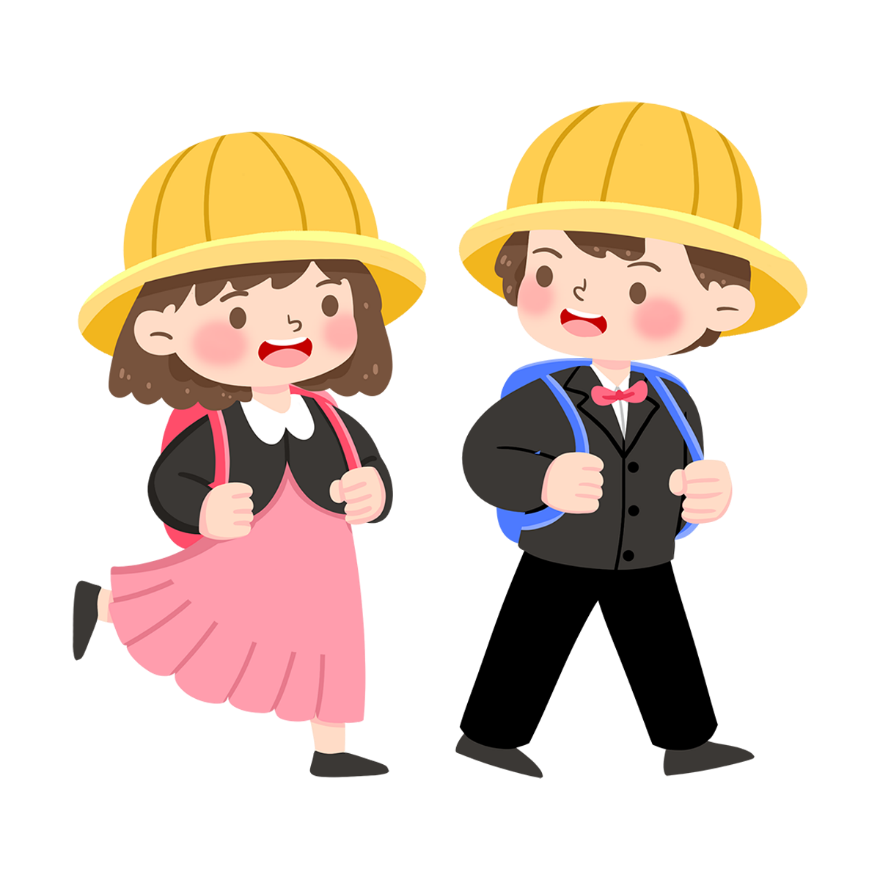 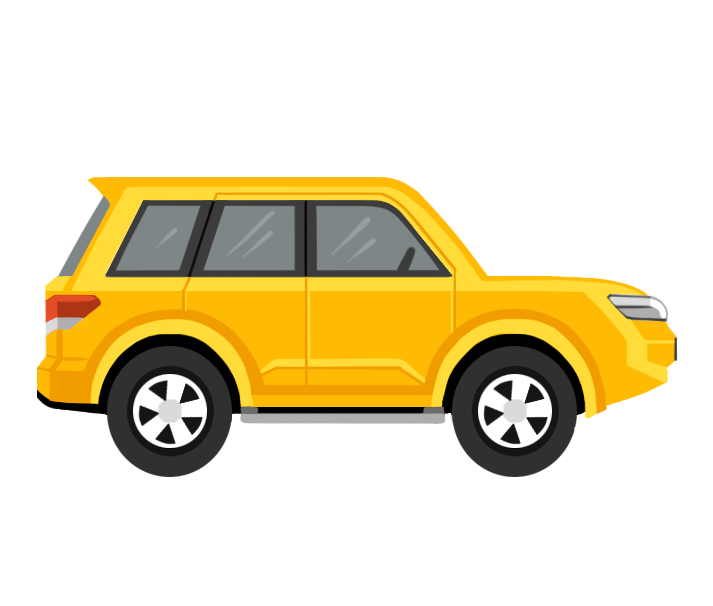